1
Μπαλωμένου Γεωργία
                ΑΣΠΑΙΤΕ 2011
ΕΠΑΝΑΛΗΨΗ
(Που υιοθετεί ο ΟΗΕ) 
   Ρύπανση υδάτων θεωρείται η εισαγωγή από τον άνθρωπο στο περιβάλλον άμεσα ή έμμεσα ουσιών και ενέργειας με αποτέλεσμα βλαπτικές συνέπειες στους ζώντες οργανισμούς, κινδύνους για την ανθρώπινη υγεία, παρεμπόδιση των δραστηριοτήτων που γίνονται στη θάλασσα, στις λίμνες και στα ποτάμια (συμπεριλαμβανομένης και της αλιείας), υποβάθμιση της ποιότητας των υδάτων προς χρήση και για ψυχαγωγικούς σκοπούς.
ΟΡΙΣΜΟΣ
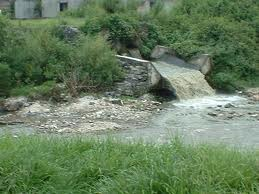 ΚΑΤΗΓΟΡΙΕΣ   ΡΥΠΑΝΤΩΝ
Παθογόνοι Μικροοργανισμοί
Απορρίμματα
Ανόργανες ενώσεις
Απόβλητα απαιτούντα οξυγόνο
Αιωρούμενα στερεά
Υδρογονάνθρακες
Συνθετικές οργανικές ενώσεις
Ραδιενεργά υλικά
Θερμότητα
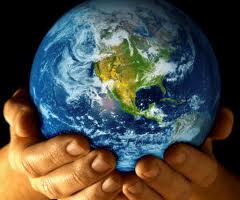 ΑΠΟΒΛΗΤΑ ΠΟΥ ΑΠΑΙΤΟΥΝ ΟΞΥΓΟΝΟ
Στην κατηγορία αυτή εντάσσονται οι ουσίες εκείνες, κυρίως οργανικές(αστικά λύματα, τα λιπάσματα, τα απόβλητα βιομηχανιών τροφίμων), οι οποίες βιοαποικοδομούνται από τους μικροοργανισμούς, παρουσία οξυγόνου, οπότε το διαλυμένο στο νερό οξυγόνο καταναλώνεται.
 Τα αστικά λύματα καθώς και τα λιπάσματα ρυπαίνουν το υδάτινο περιβάλλον κυρίως με οργανικές ουσίες οι οποίες διασπώνται από αποσυνθέτοντες μικροοργανισμούς σε διοξείδιο του άνθρακα, νερό και θρεπτικά άλατα: φωσφορικά, αμμωνιακά, νιτρώδη, νιτρικά και πυριτικά. 
Στη συνέχεια τα θρεπτικά άλατα καταναλώνονται από φυτικούς οργανισμούς, οι οποίοι όταν νεκρωθούν, συνεισφέρουν στην αύξηση της οργανικής ύλης.
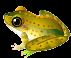 ΑΠΟΒΛΗΤΑ ΠΟΥ ΑΠΑΙΤΟΥΝ ΟΞΥΓΟΝΟ
Η είσοδος υπερβολικών ποσοτήτων οργανικών ουσιών προκαλεί μεγάλη αύξηση φυτικών οργανισμών με επακόλουθο τη μείωση ή και την εξαφάνιση του διαλυμένου οξυγόνου και την εμφάνιση ανοξικών συνθηκών.

    Αποτέλεσμα των ανοξικών συνθηκών είναι: 
Ομαδικοί θάνατοι ψαριών
Εξαφάνιση ή μετανάστευση των επικρατούντων ειδών
Μείωση του βαθμού ποικιλότητας
Εμφάνιση του νερού είναι θολή, φαιοπράσινη
Στη συνέχεια κατά την «αερόβια αποικοδόμηση» εκπέμπονται δυσάρεστες οσμές(υδρόθειο). 

    Το διαλυμένο στο νερό οξυγόνο είναι ο δείκτης ισορροπίας του οικοσυστήματος, ενώ τα θρεπτικά άλατα(ενόργανα άλατα) καθορίζουν το βαθμό του ευτροφισμού.
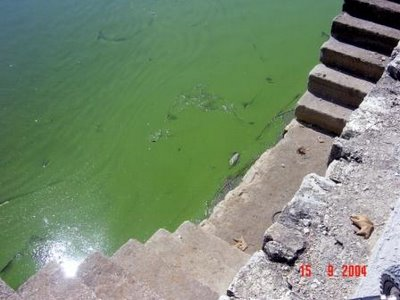 ΒΑΘΜΟΣ ΕΥΤΟΦΙΣΜΟΥ
Ο βαθμός ευτροφισμού μιας περιοχής 

 το πηλίκο 
    των συγκεντρώσεων των θρεπτικών αλάτων της περιοχής/ προς τις συγκεντρώσεις που θεωρούνται χαρακτηριστικές καθαρών περιοχών.

Έτσι περιοχές ανάλογα με την περιεκτικότητά τους σε θρεπτικά άλατα χαρακτηρίζονται ολιγο-, μεσο- ή ευτροφικές.  Αν το διαλυμένο οξυγόνο μειωθεί κάτω του ορίου για τη διατήρηση κανονικής βιοκοινωνίας σε μια υδατική μάζα, τότε η υδατική μάζα χαρακτηρίζεται «ρυπασμένη».

Για τη διατήρηση της ζωής των ψαριών απαιτείται συγκέντρωση διαλυμένου οξυγόνου 4-6ppm.
ΒΙΟΜΗΧΑΝΙΚΩΣ ΑΠΑΙΤΟΥΜΕΝΟ ΟΞΥΓΟΝΟ(Β.Ο.D)
Ο κορεσμός των υδάτων σε οξυγόνο ποικίλλει και εξαρτάται από τη θερμοκρασία και την αλατότητα. 

 Το Βιομηχανικώς Απαιτούμενο Οξυγόνο (Biochemical Oxygen Demand, B.O.D.). είναι η συνήθως χρησιμοποιούμενη παράμετρος για τη μέτρηση του οργανικού φορτίου των λυμάτων και των ρυπασμένων νερών. Το BOD ορίζεται ως η ποσότητα του διαλυμένου οξυγόνου που χρησιμοποιούν οι μικροοργανισμοί για την πλήρη βιοχημική οξείδωση των περιεχόμενων οργανικών υλών.                                 


        
     Μετράται με επώαση δείγματος ύδατος επί 5 ημέρες στους 20 °C, οπότε προσδιορίζεται χημικώς το διαλυμένο οξυγόνο πριν και μετά την επώαση. Οι τιμές του B.O.D.  εκφράζονται σε μέρη ανά εκατομμύριο(ppm).
    Τιμή 1 ppm χαρακτηρίζει μια περιοχή ως καθαρή
    Τιμή 5 ppm ως ρυπασμένη.
XHMIΚΩΣ ΑΠΑΙΤΟΥΜΕΝΟ ΟΞΥΓΟΝΟ(C.Ο.D)
Σε περιπτώσεις όπου οι τιμές B.O.D.  είναι πολύ μικρές(όταν τα απόβλητα περιέχουν τοξικές ουσίες και καταστρέφουν τους μικροοργανισμούς), μετράμε το Χημικώς Απαιτούμενο Οξυγόνο(Chemical Oxygen Demand, C.O.D.).

   Οι τιμές του C.O.D. μπορεί να διαφέρουν από αυτές του B.O.D. και να είναι μεγαλύτερες λόγω της παρουσίας τοξικών ενώσεων ή δύσκολα βιοαποικοδομήσιμων ενώσεων.
ΑΙΩΡΟΥΜΕΝΑ ΣΤΕΡΕΑ
Στην κατηγορία αυτή κατατάσσουμε τα σωματίδια δυσδιάλυτων υλικών που προέρχονται από: 
Την φυσική αποσάθρωση του εδάφους
 Την εξαλλοίωση των πετρωμάτων
  Τις εξορύξεις αλλά και
Τα υγρά απόβλητα 
 
  Συνέπειες που προκαλούνται είναι: 
Απόφραξη αποχετευτικών στραγγιστικών τάφρων και λιμανιών
Αύξηση της θολερότητας των υδάτων
Μείωση της διαπερατότητας του φωτός με αποτέλεσμα την μείωση της φωτοσύνθεσης.
ΤΕΛΟΣ